Cubic Splines
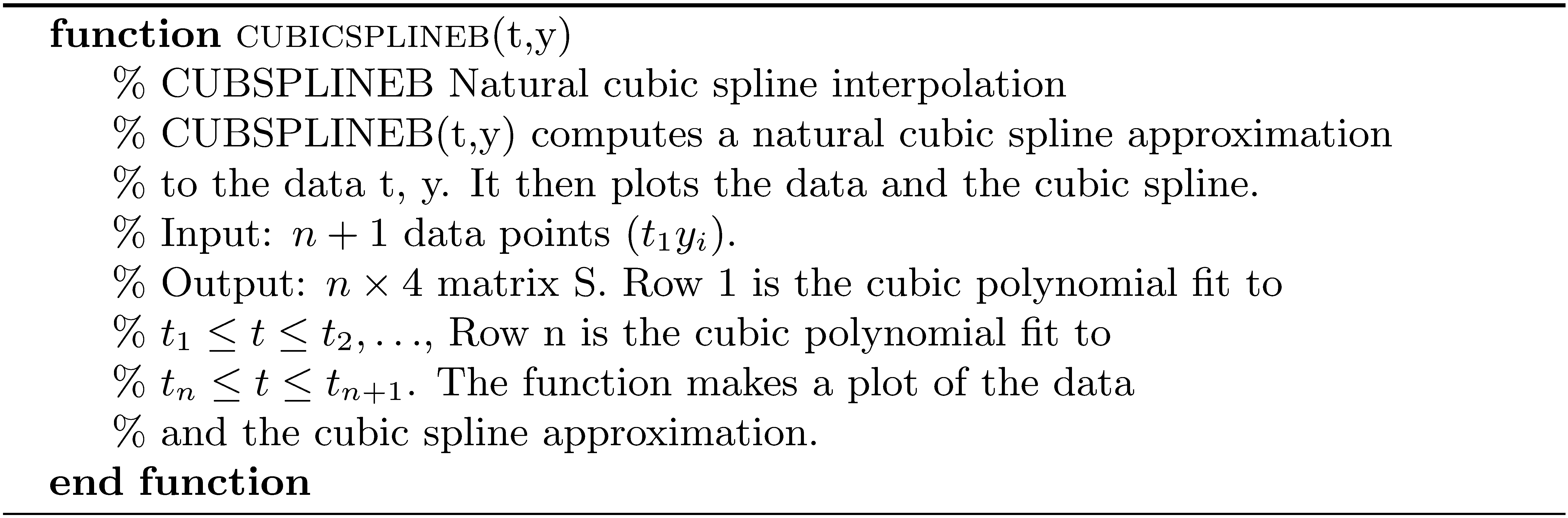 Cubic Splines (continued)
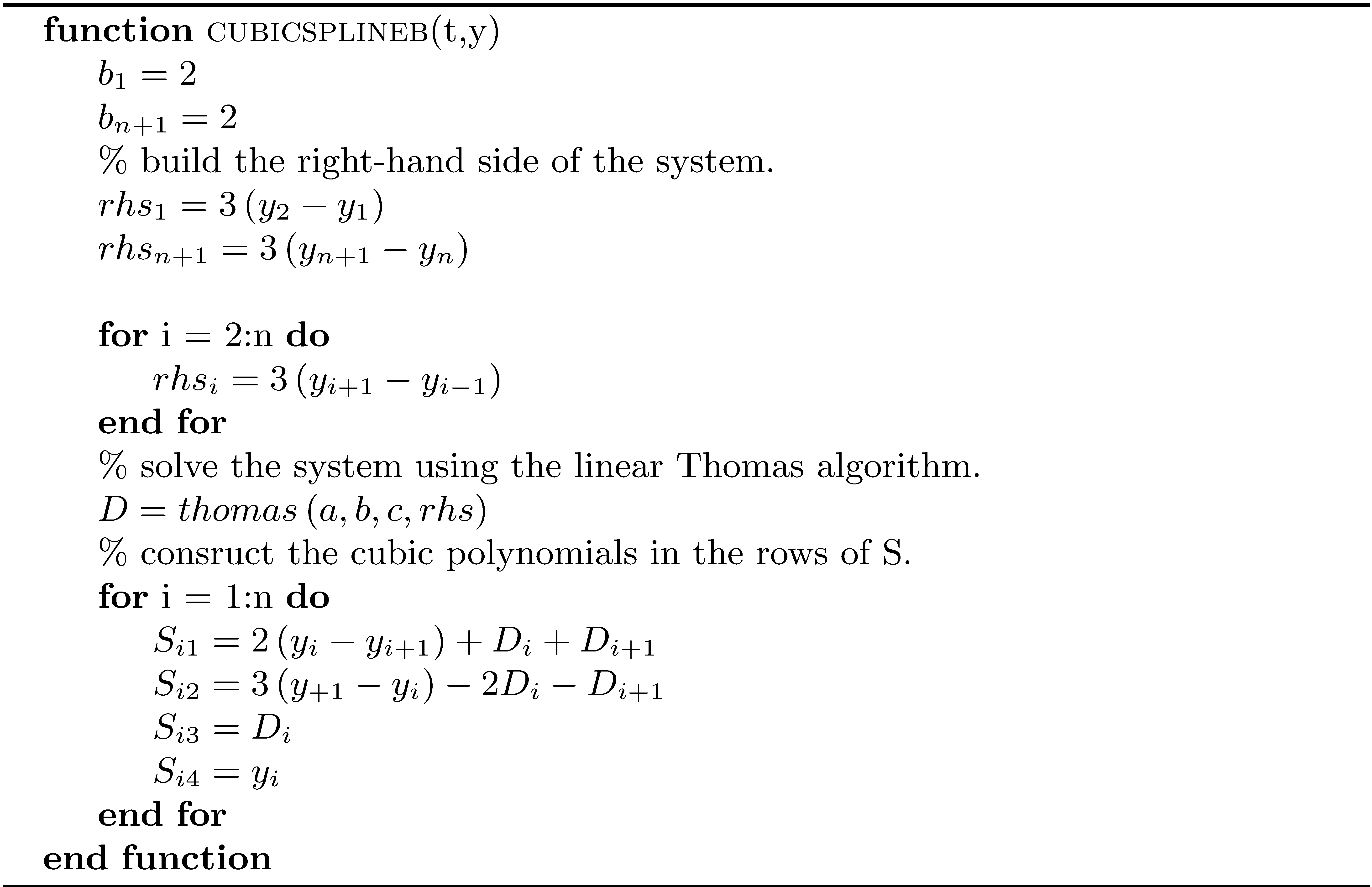 Cubic Splines (concluded)
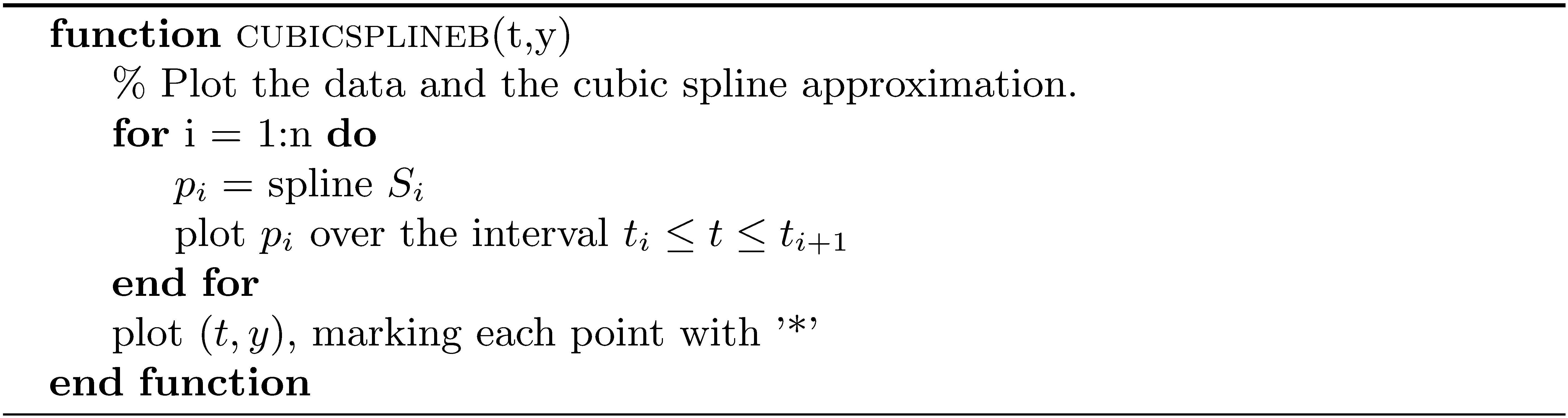